Сервис по поиску и подбору животных, содержащихся в приютах, реализованный в МФЦ Ленинградской области
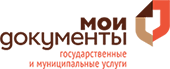 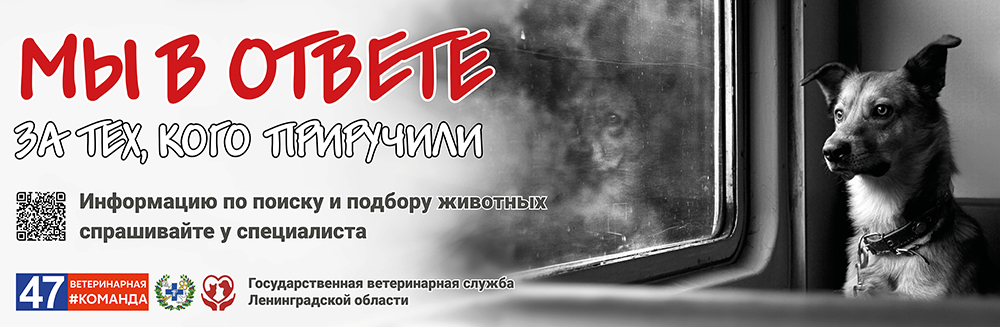 СЕРВИС «Мы в ответе за тех, кого  приручили»
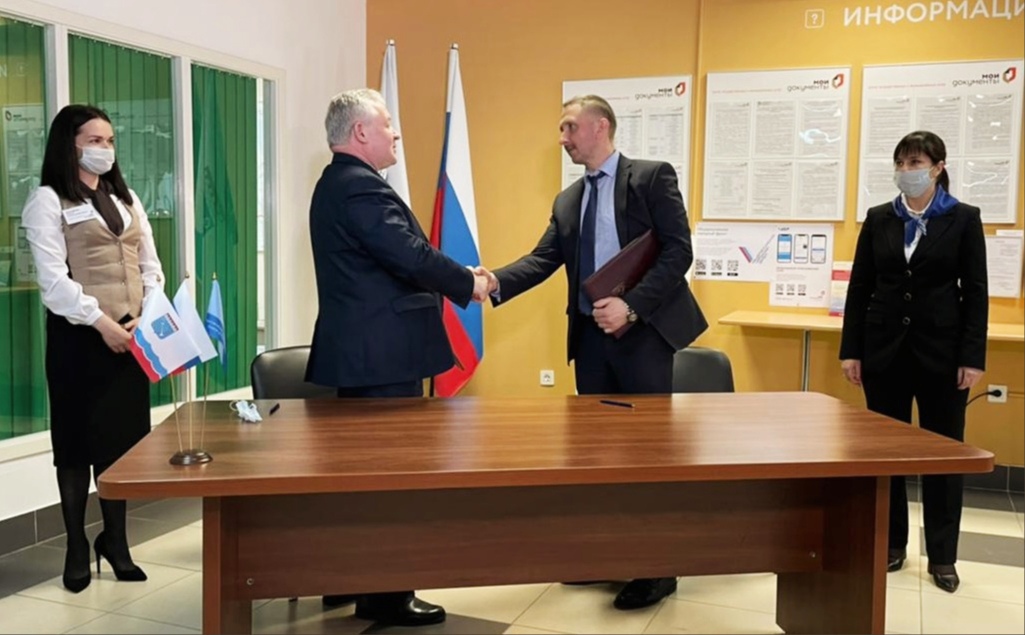 В рамках сотрудничества  с Управлением ветеринарии Ленинградской области были поставлены задачи: 

информирование посетителей МФЦ Ленинградской области о возможности подбора животных без владельцев  из приютов
создание на базе ГБУ ЛО «МФЦ» сервиса по подбору животных из приютов
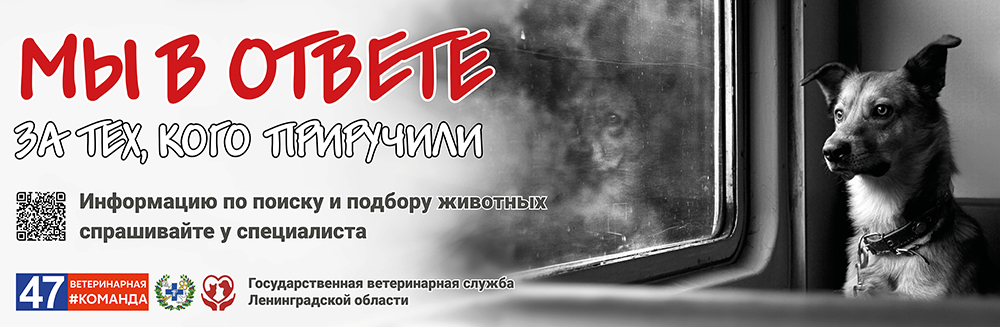 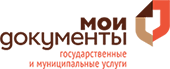 [Speaker Notes: Need other pictures, e.g. QR code on touch screen,]
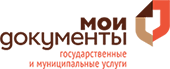 Сервис по подбору животных  - реализован 
на 13 площадках МФЦ  в 7 районах  области
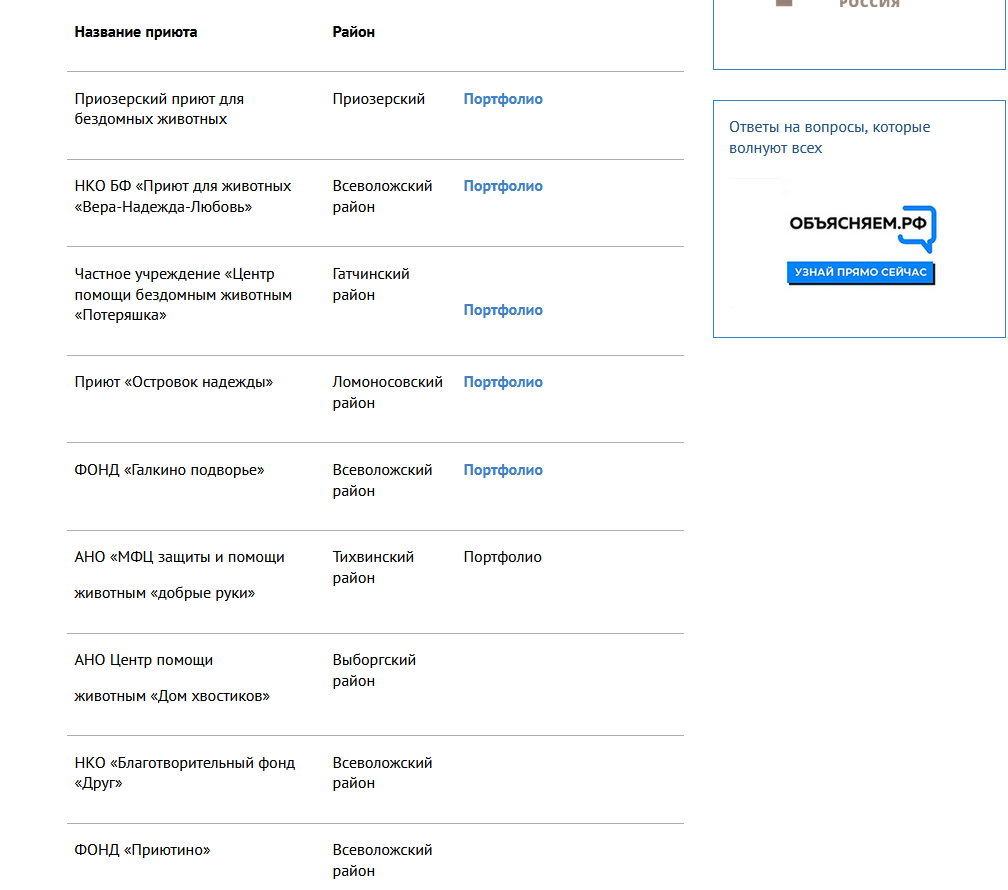 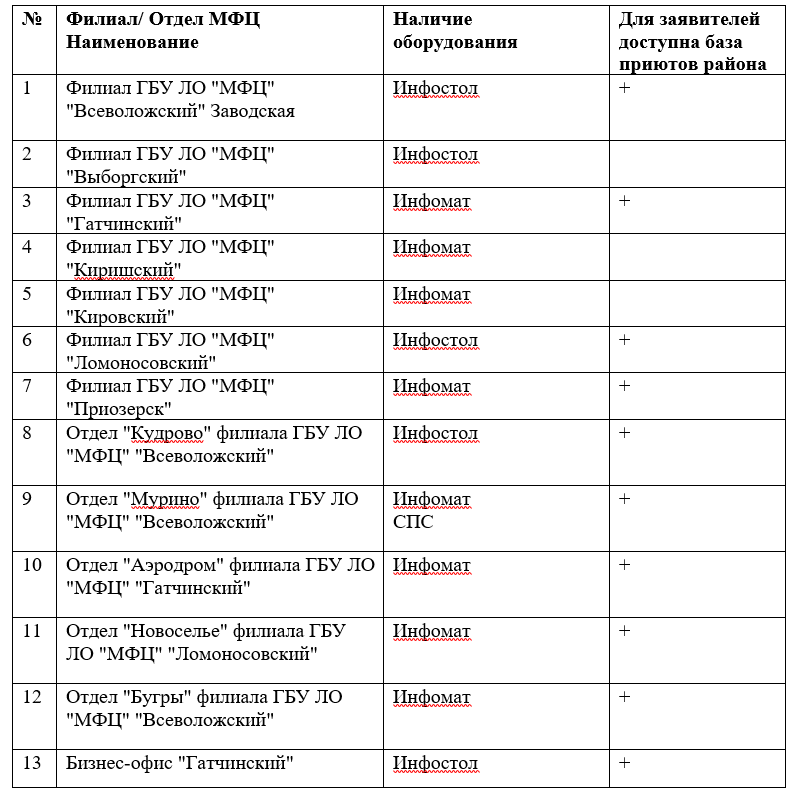 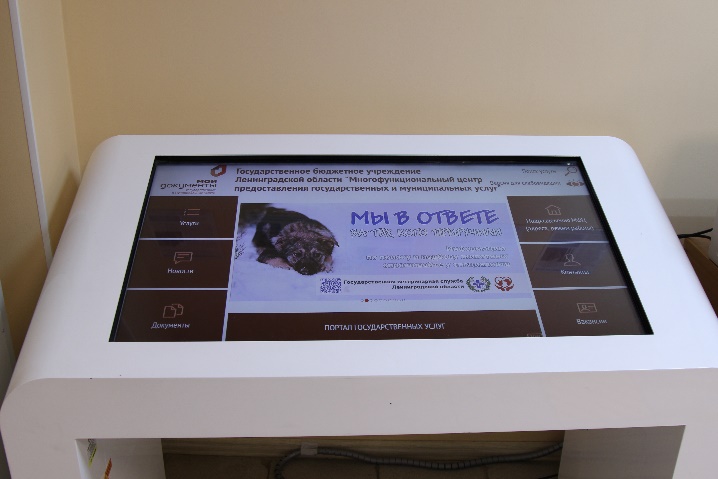 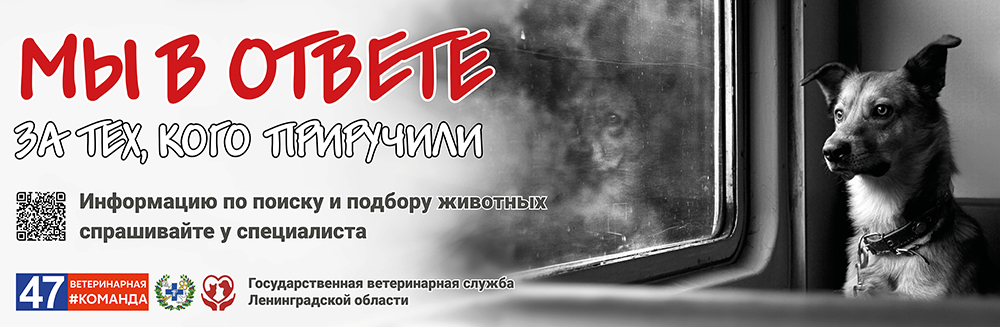 [Speaker Notes: Need other pictures, e.g. QR code on touch screen,]
Как это работает на практике в МФЦ?
Шаг 1: ИНФОМАТ и ИНФОСТОЛ - каждый посетитель МФЦ имеет доступ к этому специальному интерактивному оборудованию  и сервису
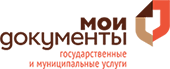 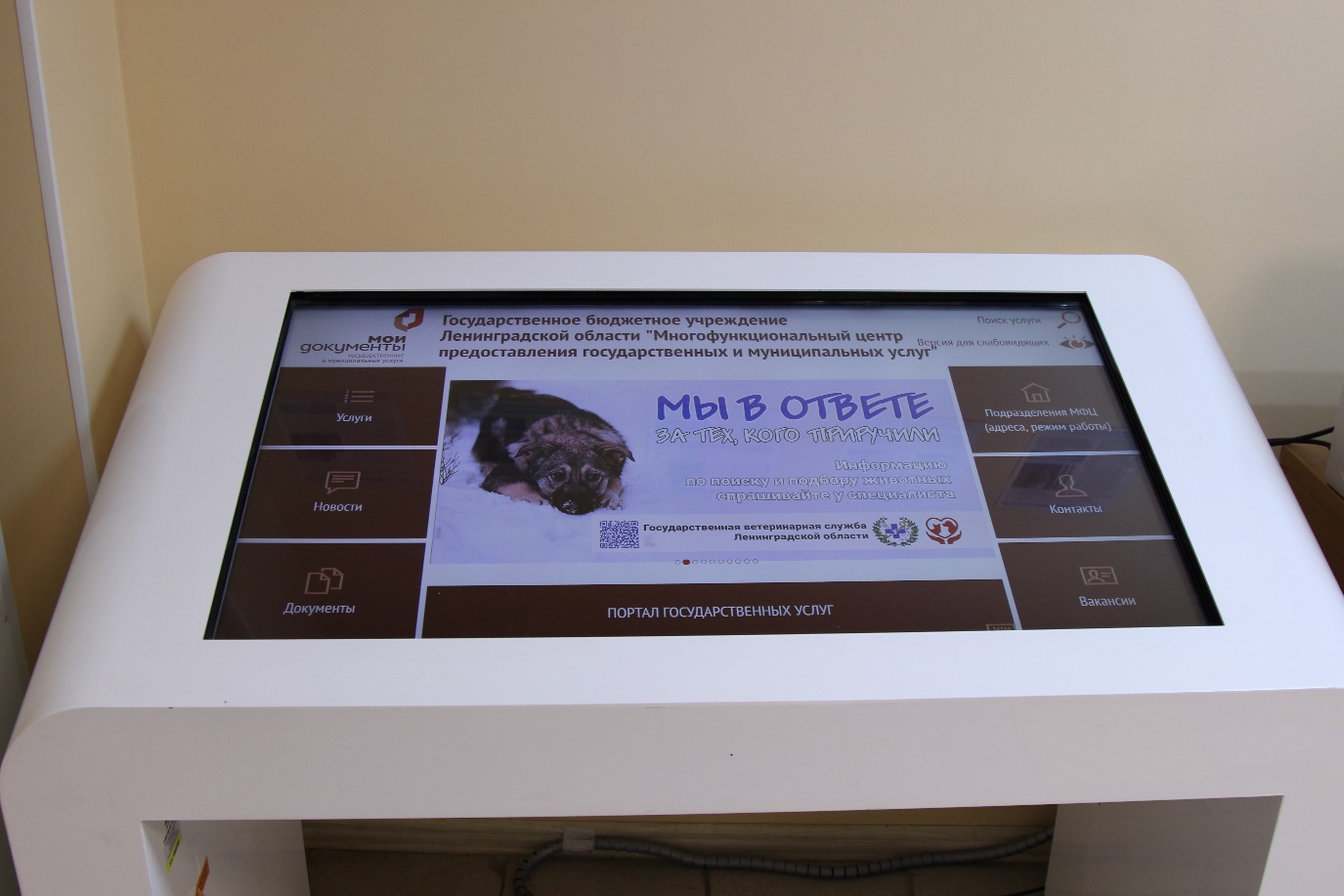 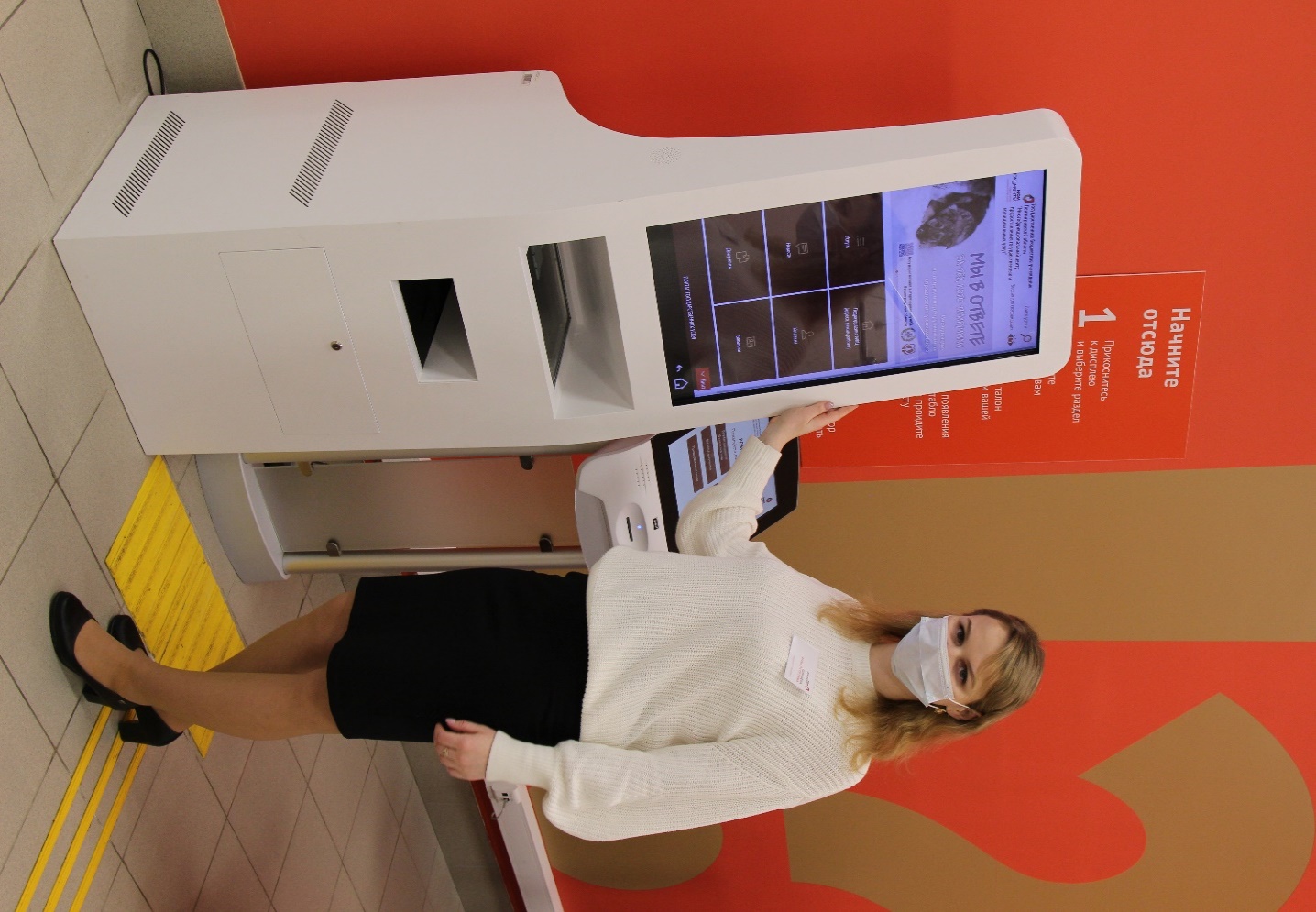 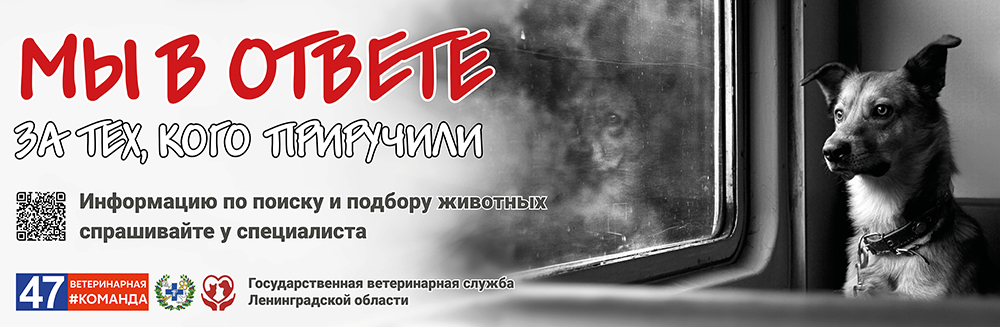 [Speaker Notes: Need other pictures, e.g. QR code on touch screen,]
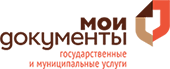 Как это работает на практике в МФЦ?
Шаг 2 – переход на сайт Управления ветеринарии ЛО
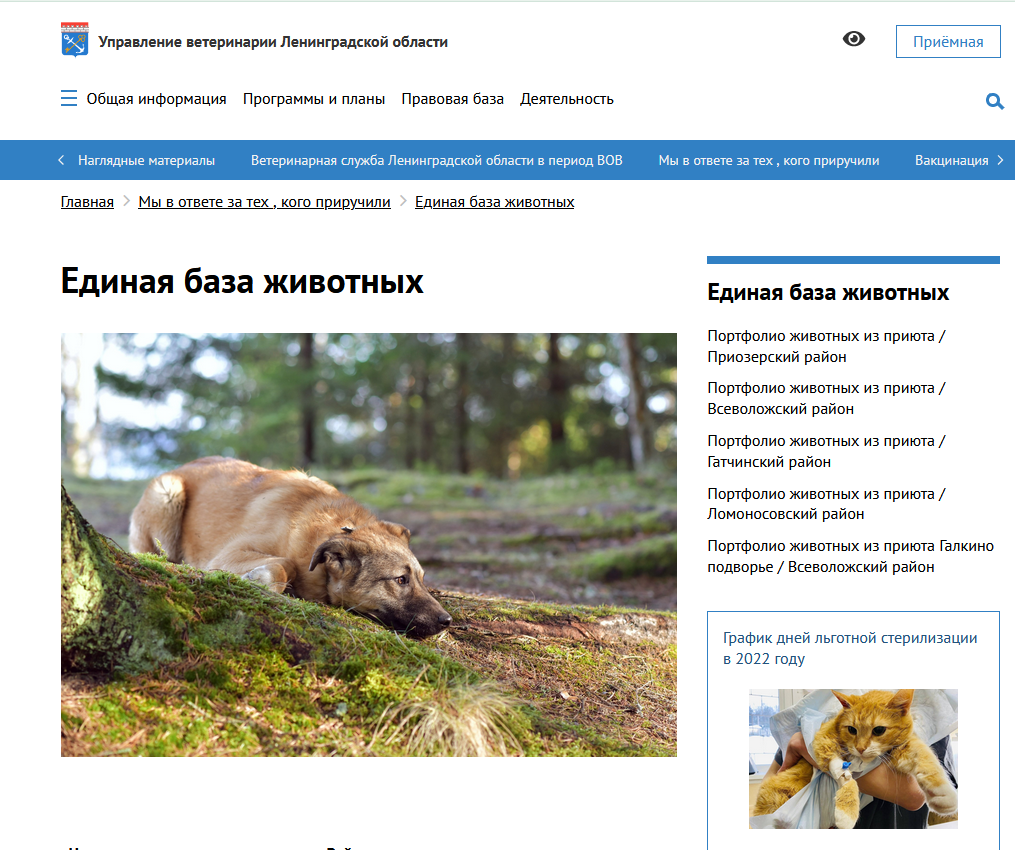 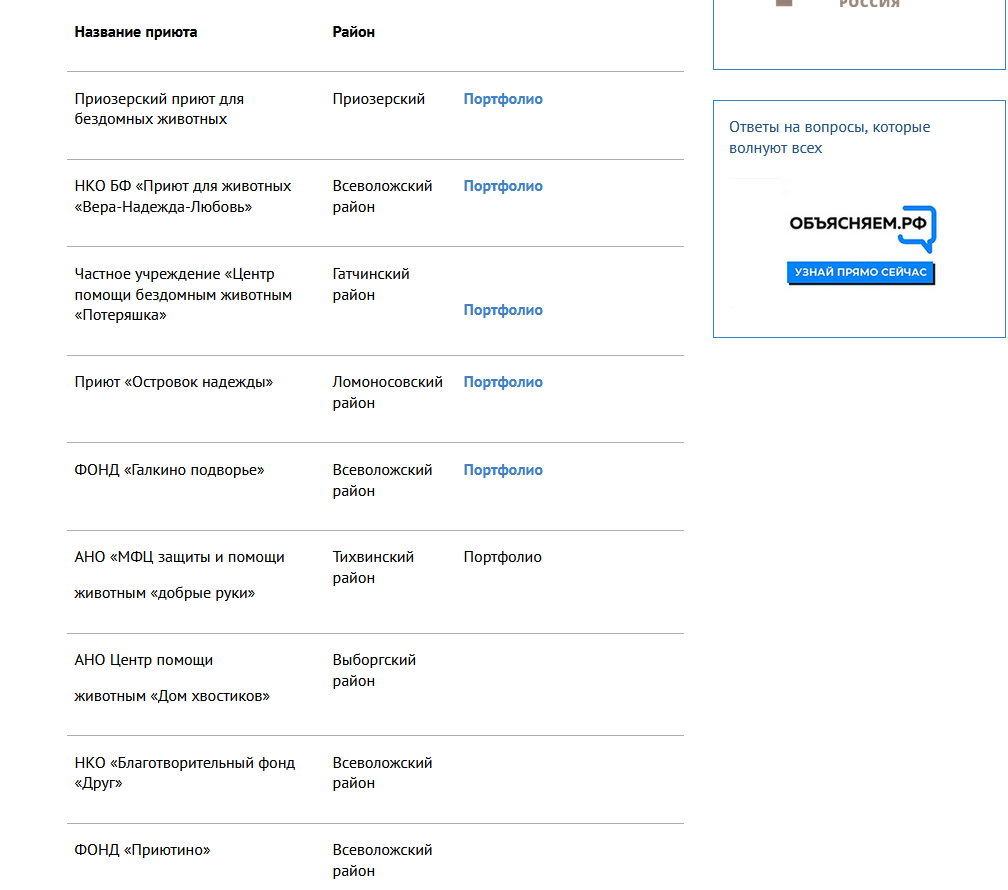 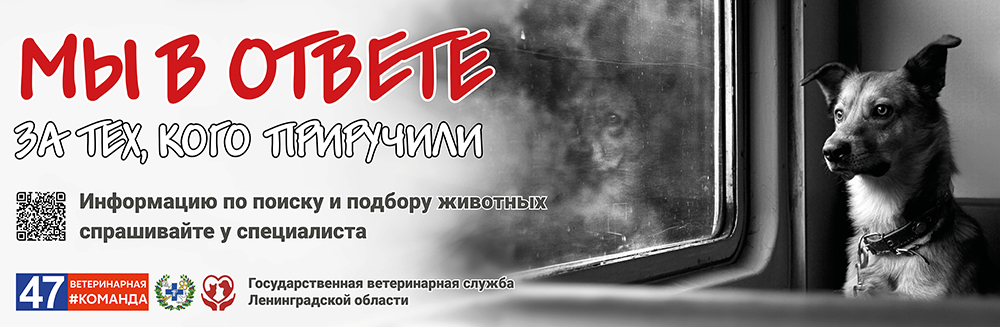 [Speaker Notes: Need other pictures, e.g. QR code on touch screen,]
Рекламно-информационное продвижение:
Официальный сайт mfc47.ru   -  баннер «Мы в ответе за тех, кого приручили!»  
Социальные сети, рассылка по СМИ, интервью, привлечение информационных  ресурсов Правительства Ленинградской области
Трансляция социального ролика о проекте на мониторах в 43 подразделениях МФЦ ЛО
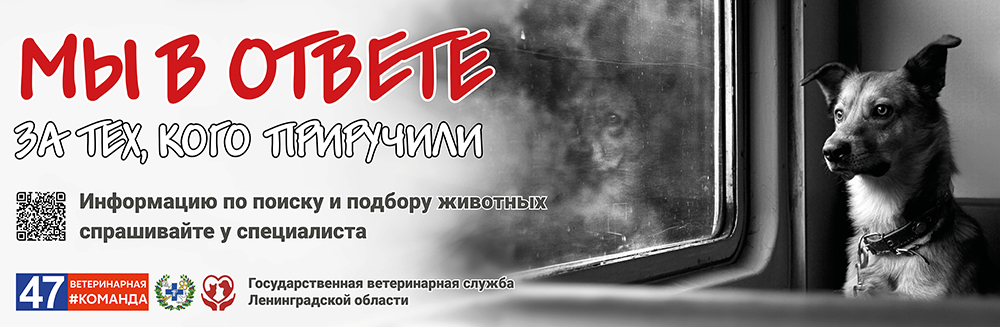 [Speaker Notes: How we can make a difference…]
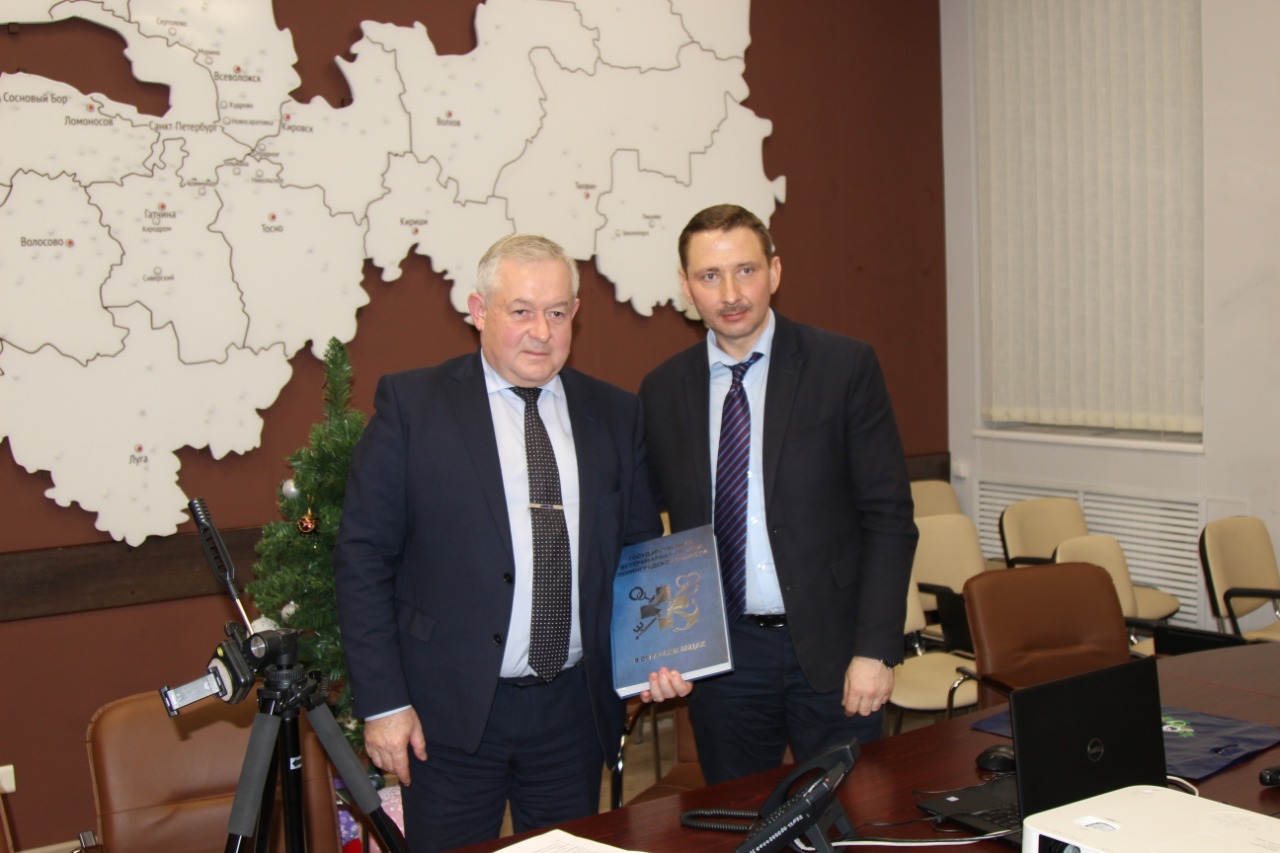 «Директор МФЦ – на связи!»

13 декабря 2021 г.  
Прямой эфир ГБУ ЛО «МФЦ» совместно с управлением ветеринарии Ленинградской области
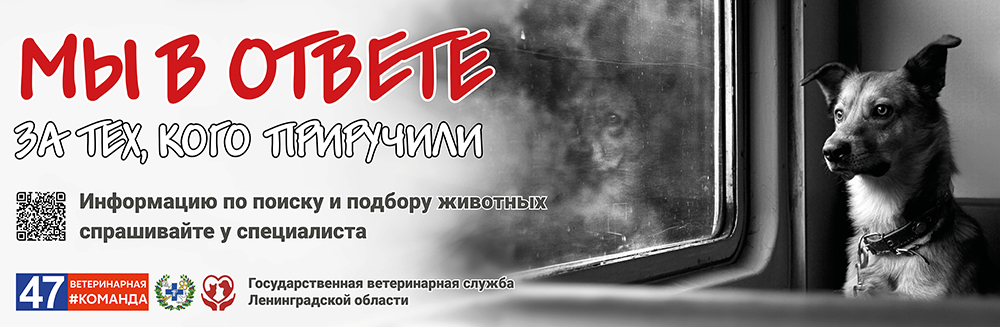 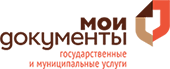 [Speaker Notes: Need other pictures, e.g. QR code on touch screen,]
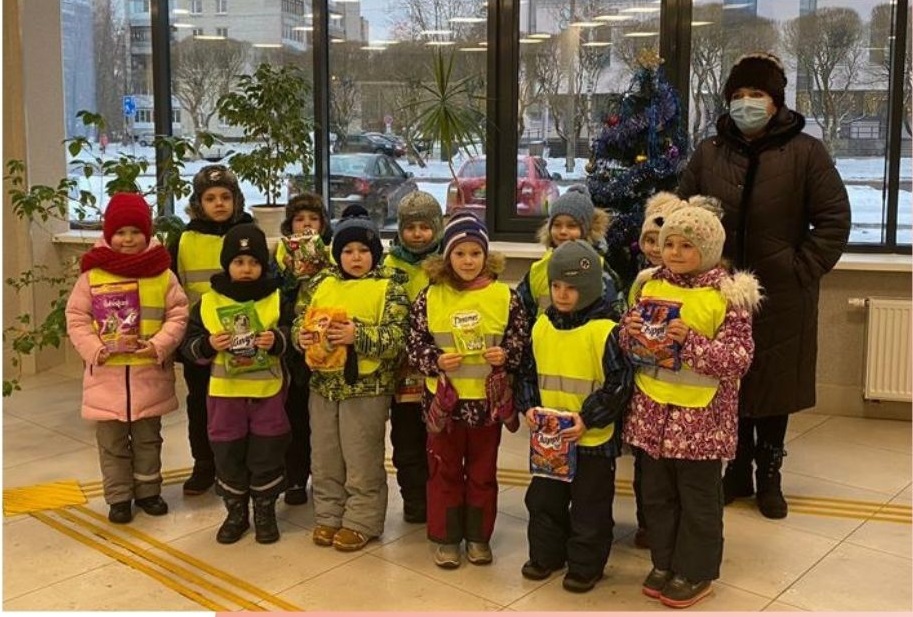 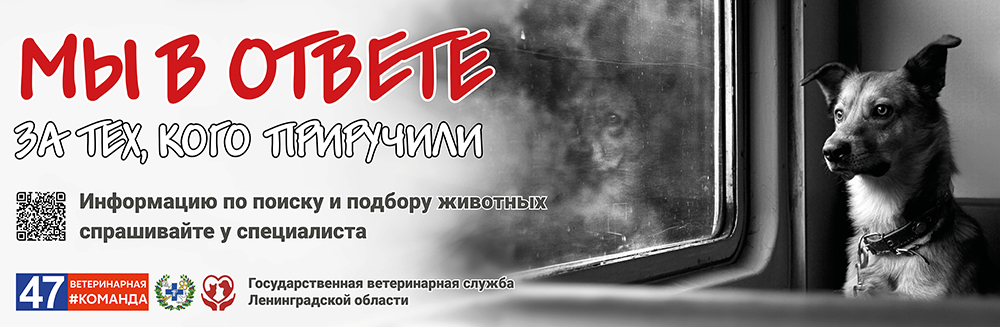 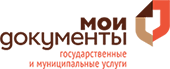 [Speaker Notes: Need other pictures, e.g. QR code on touch screen,]
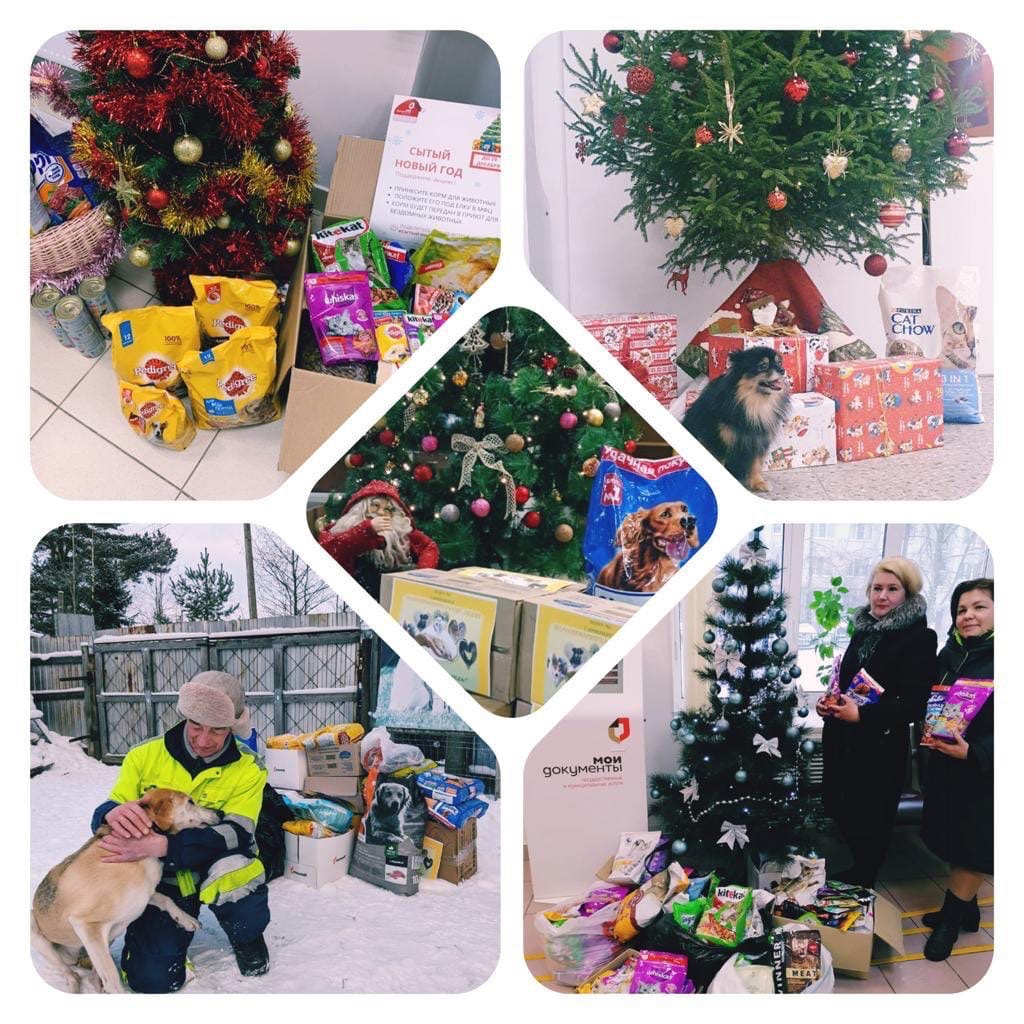 «Директор МФЦ – на связи!»

13 декабря 2021 г.  
Прямой эфир ГБУ ЛО «МФЦ» совместно с управлением ветеринарии Ленинградской области
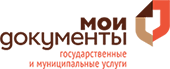 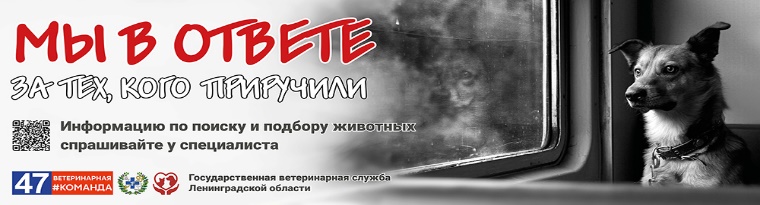 [Speaker Notes: Need other pictures, e.g. QR code on touch screen,]
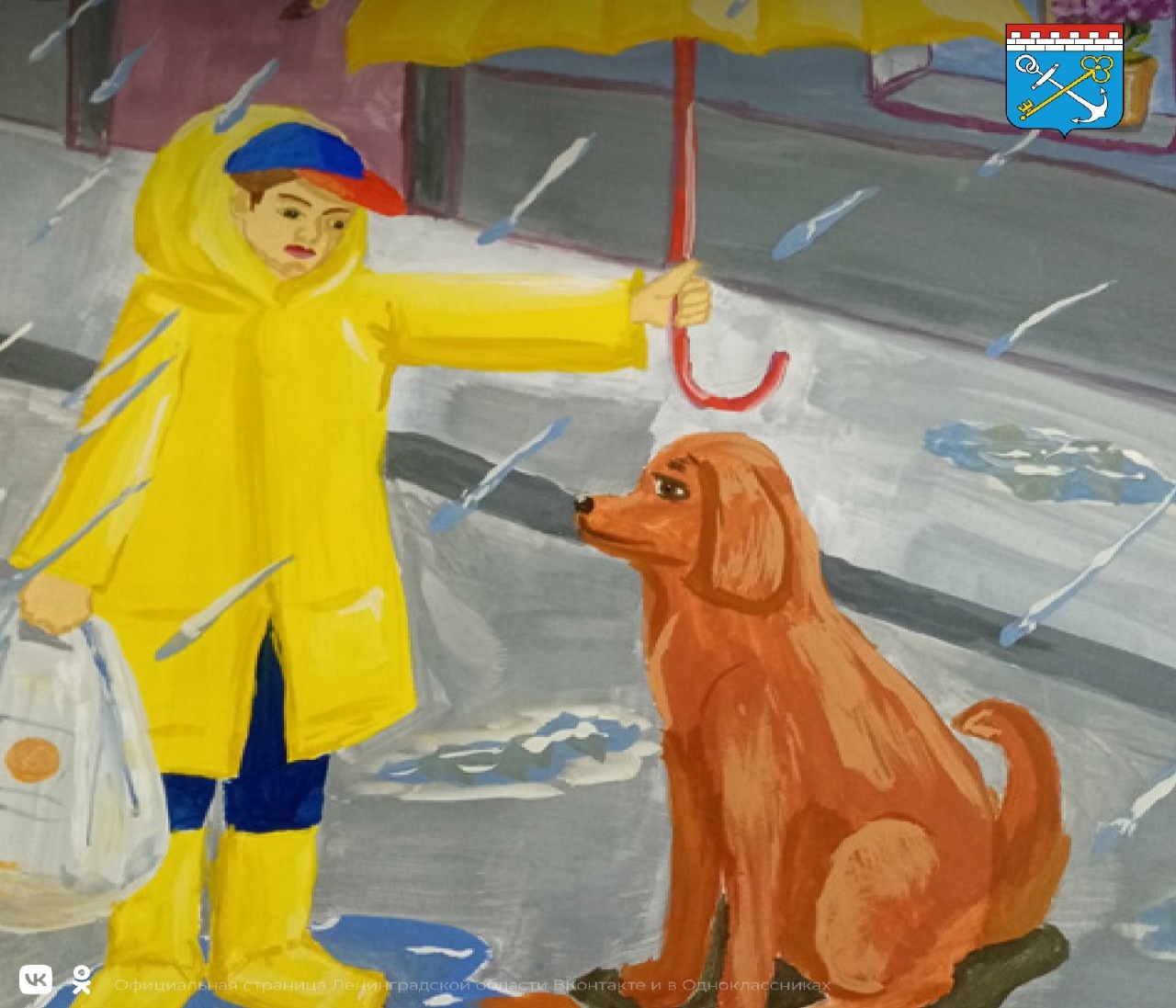 Поддержка творческих акций 


Поэтический флэш-моб, творческие конкурсы, выставки детского рисунка в МФЦ
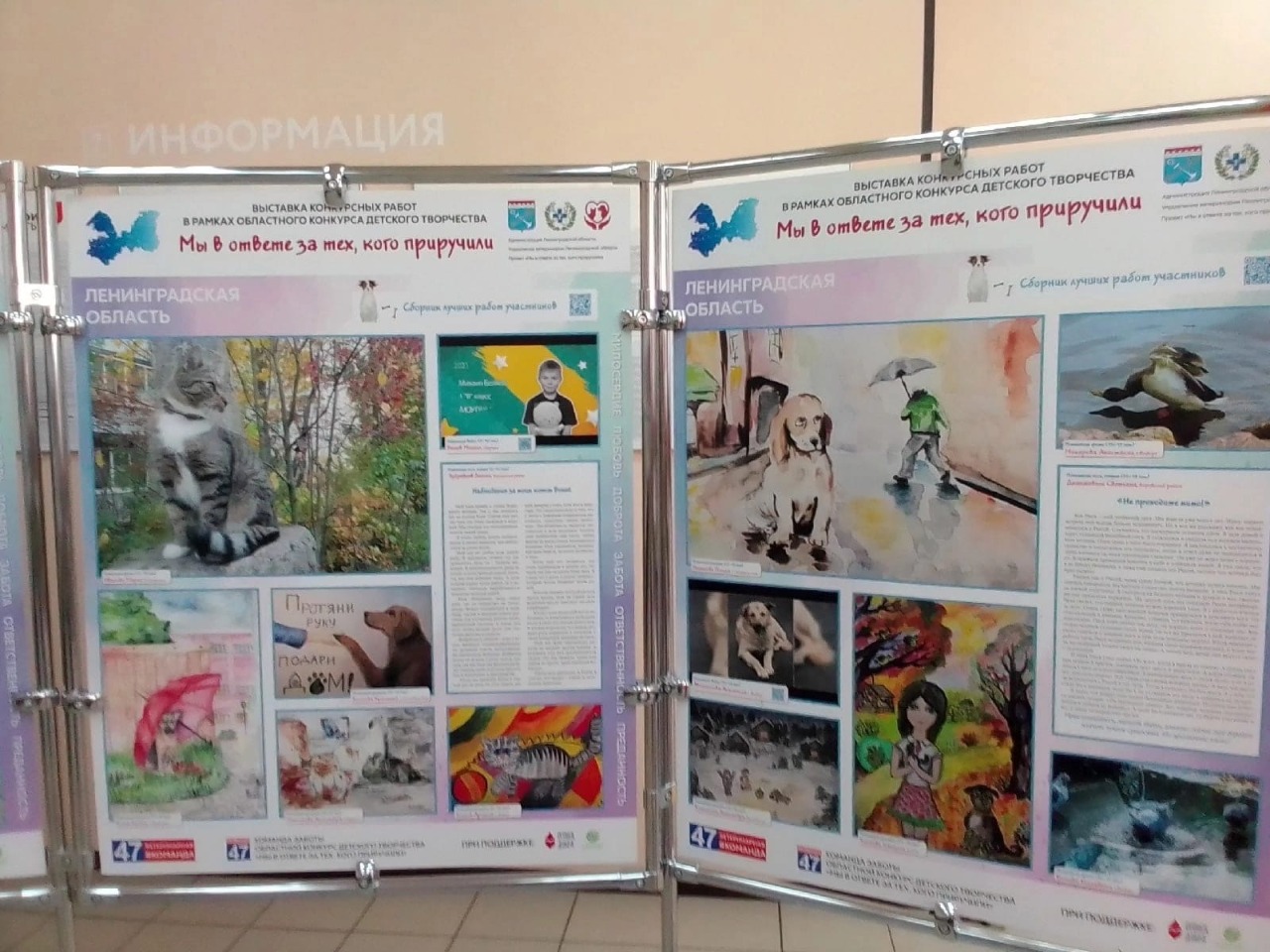 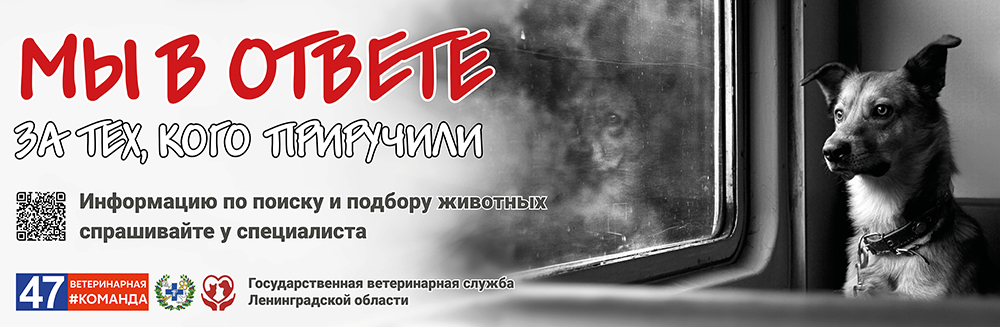 [Speaker Notes: How we can make a difference…]
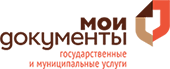 Спасибо
за внимание!
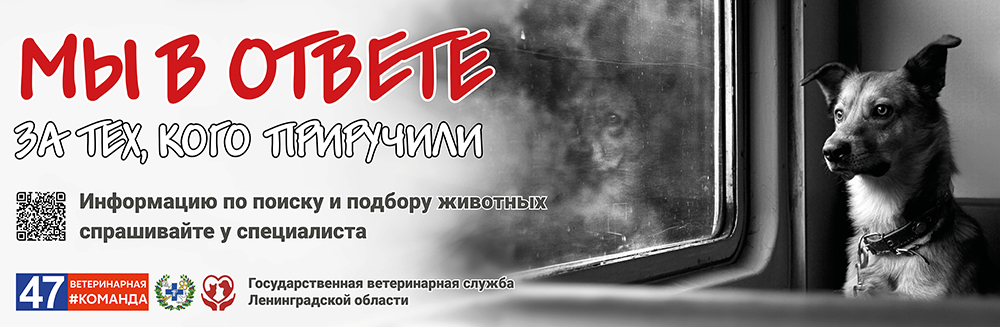 [Speaker Notes: How we can make a difference…]